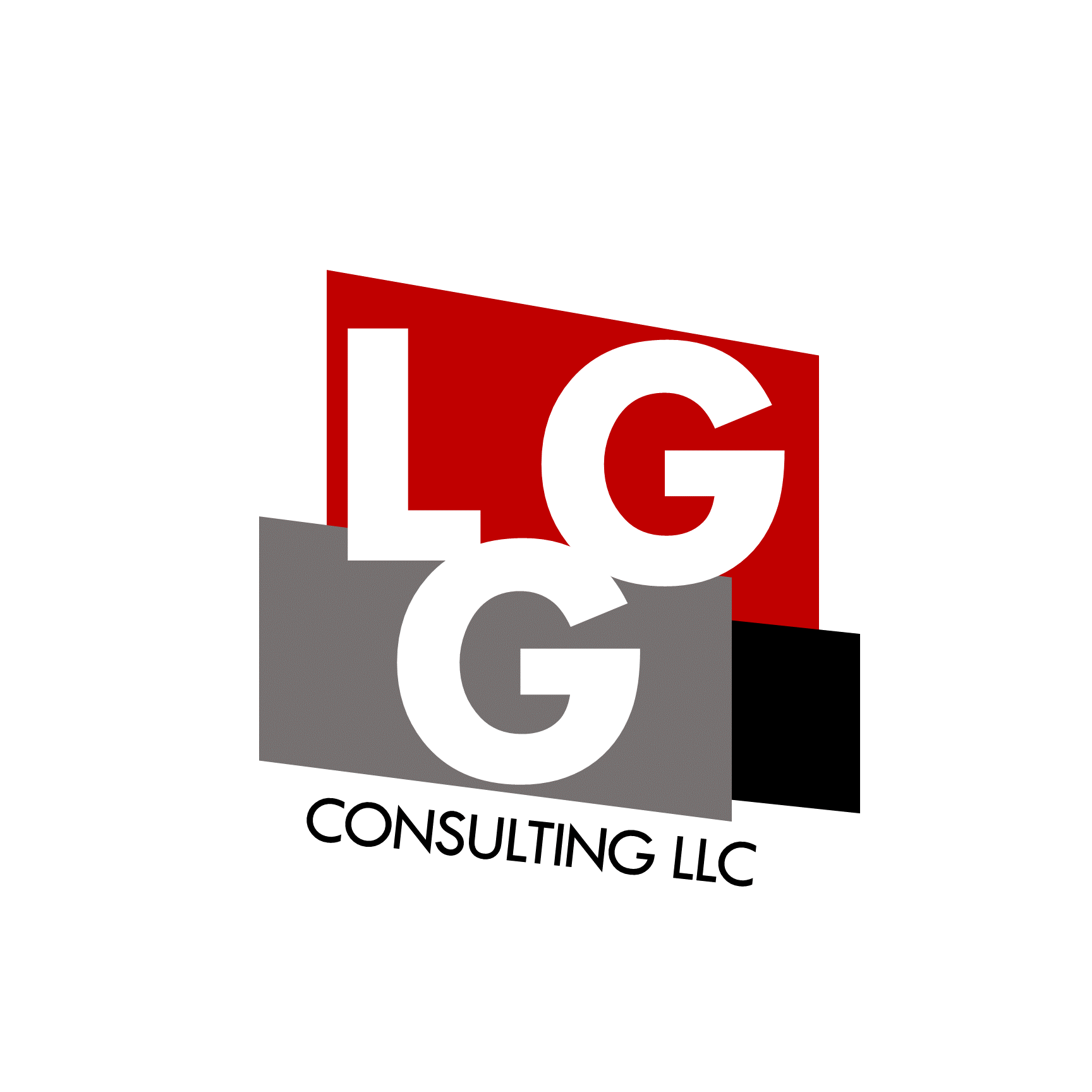 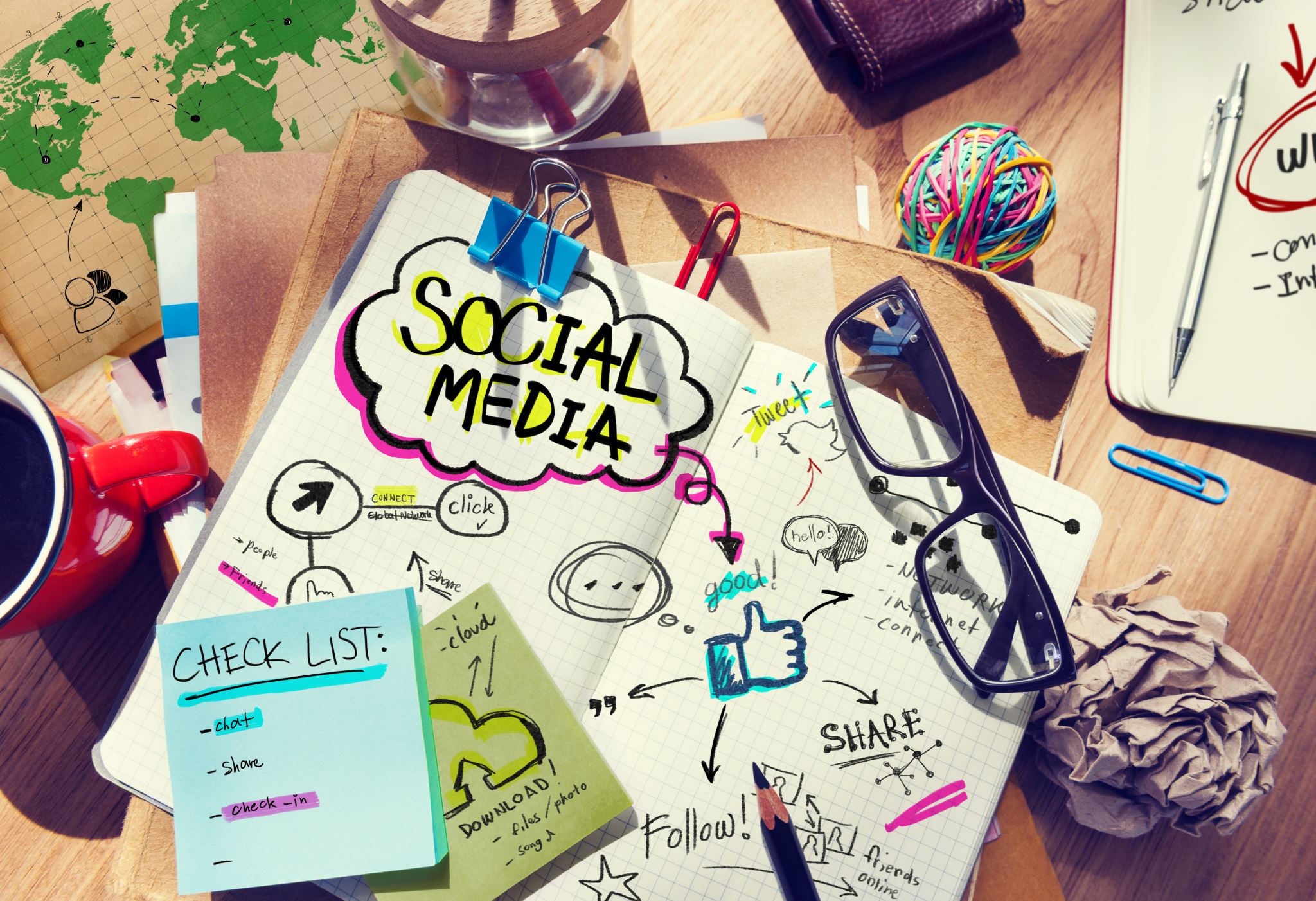 How do I write course SLOs (student learning outcomes)?
Lindsey Graham Guinn	                                                           August 13, 2024
Overview
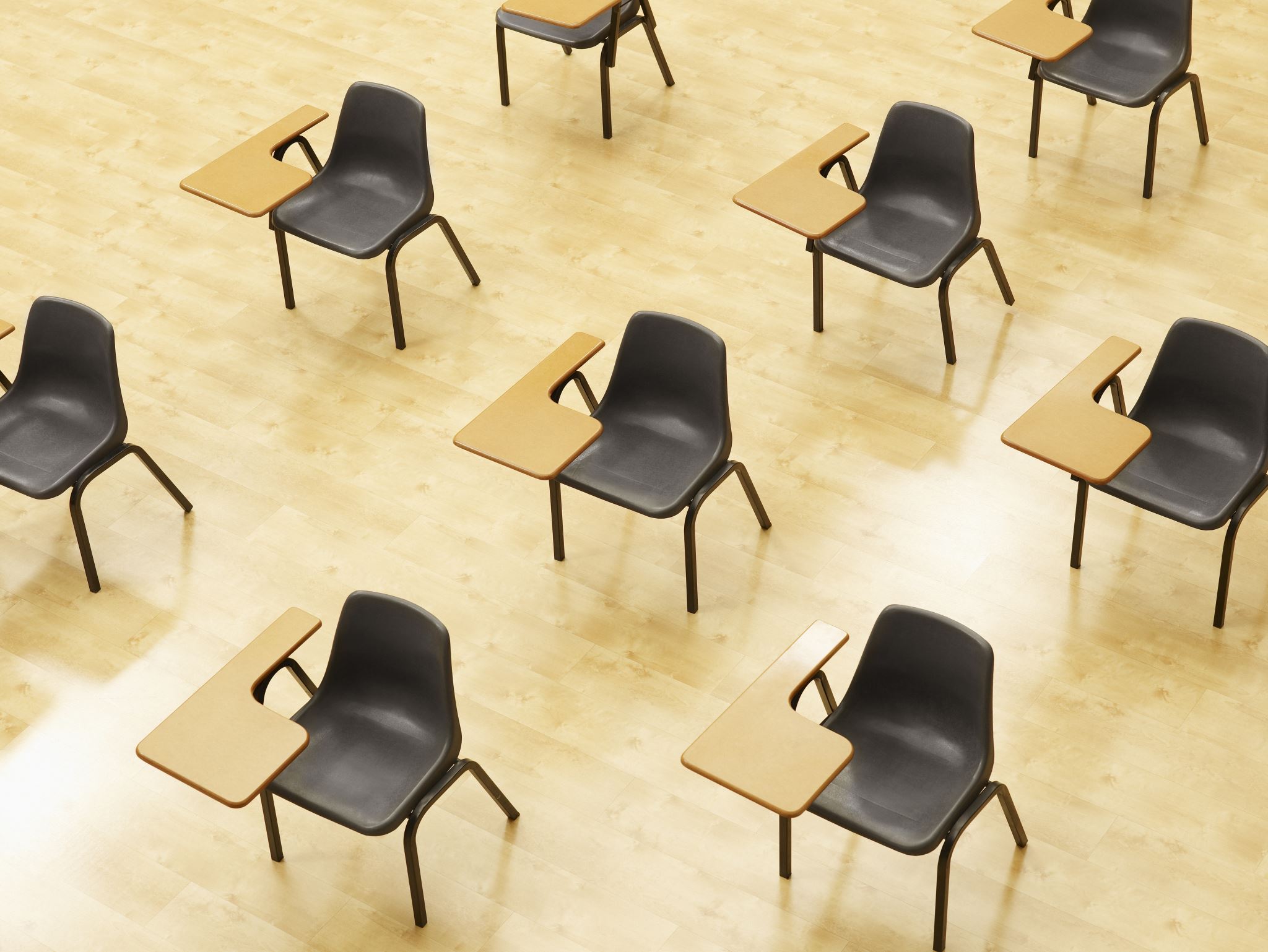 What is a Course SLO?
A Course SLO is a  clear, measurable statement that describes what students are expected to learn or achieve by the end of a course.
Course SLOs Characteristics
S M A R T Course SLOs
Why do I need to develop Course SLOs?
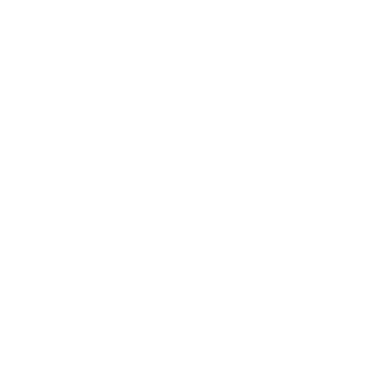 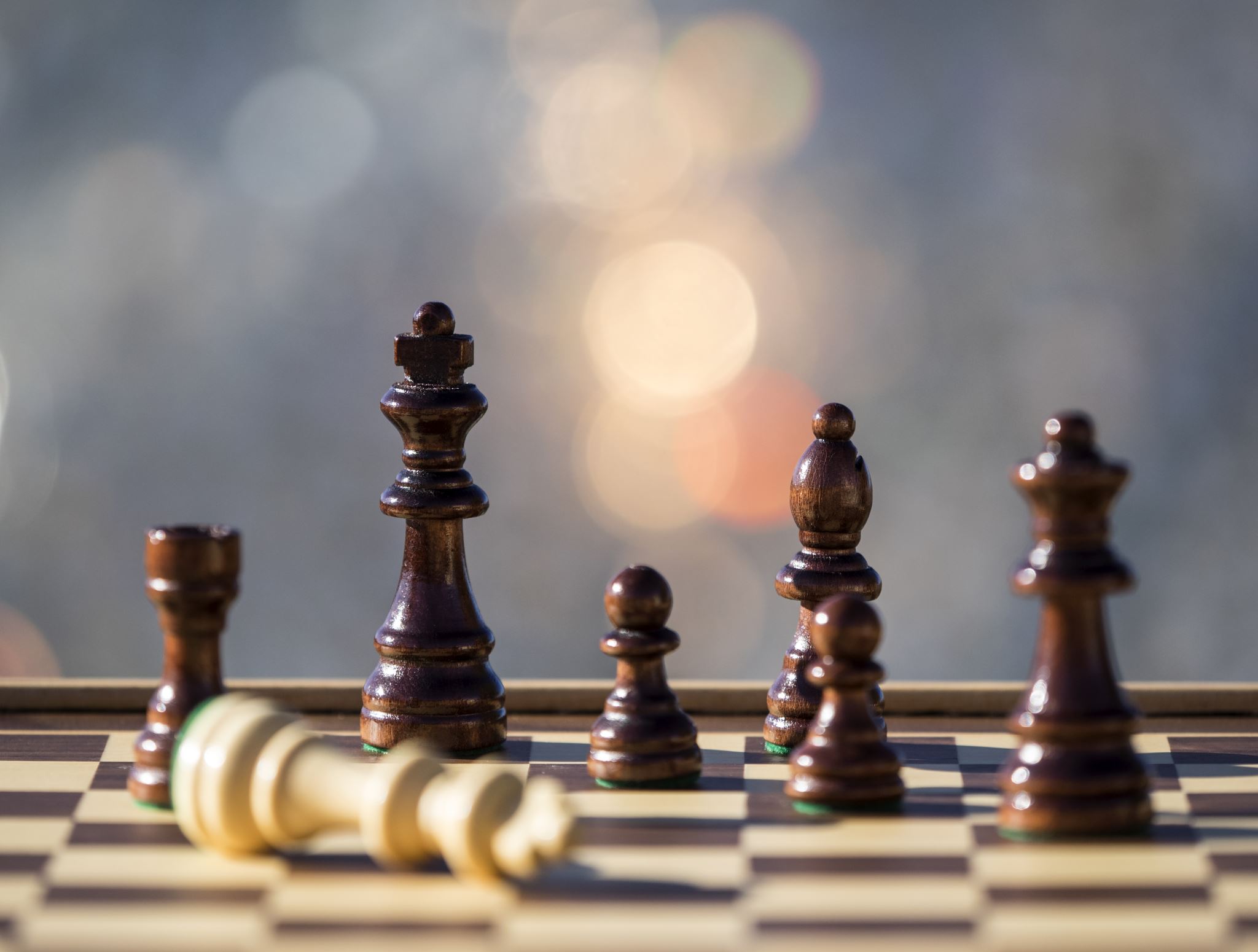 Focus
Focus: SLOs identify what students should know and achieve at the end or the completion of a course.
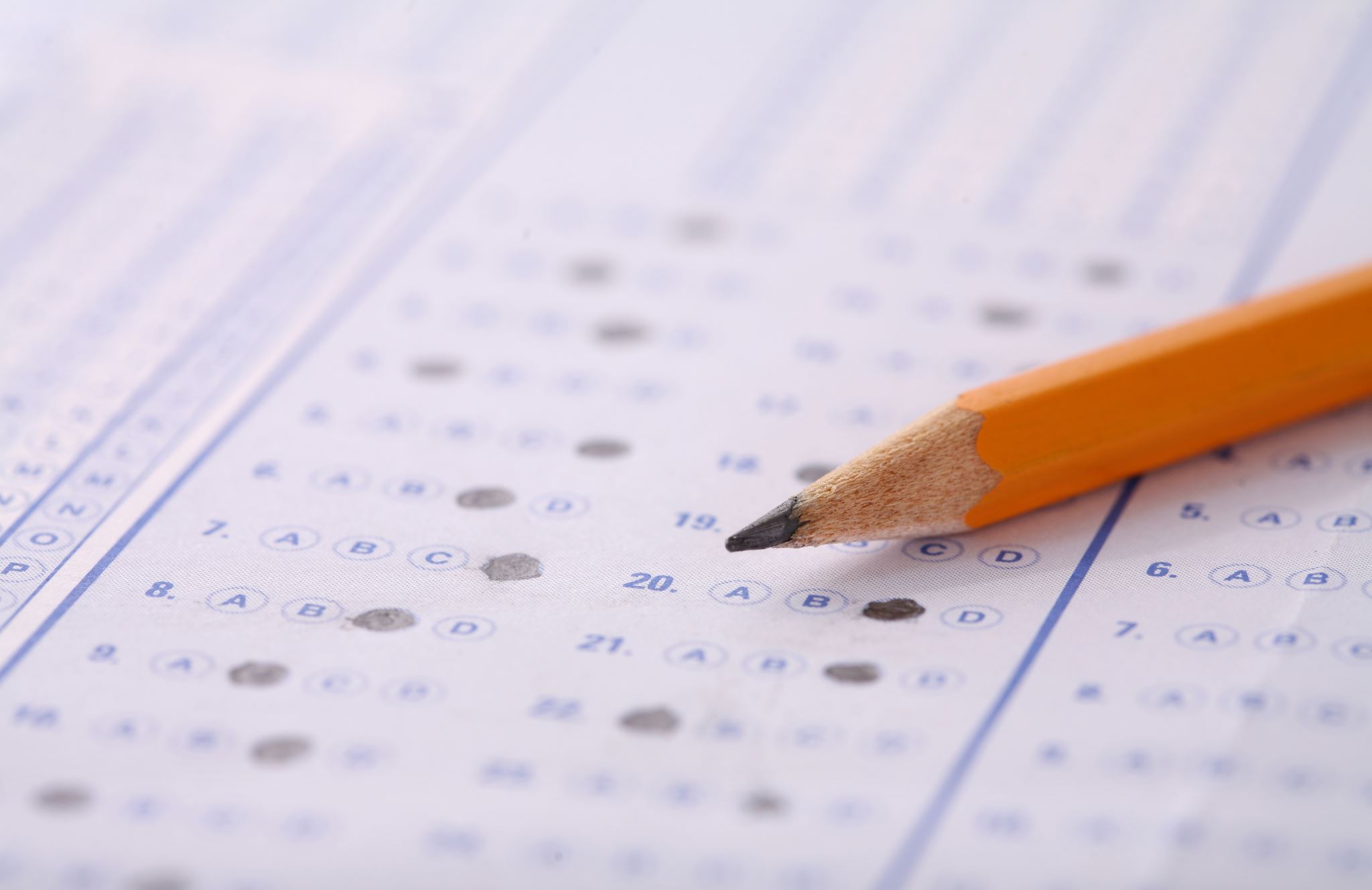 Assessment
Assessment: SLOs help faculty evaluate the effectiveness of their course by determining what knowledge, skills, and competencies are achieved by the students completing the course.
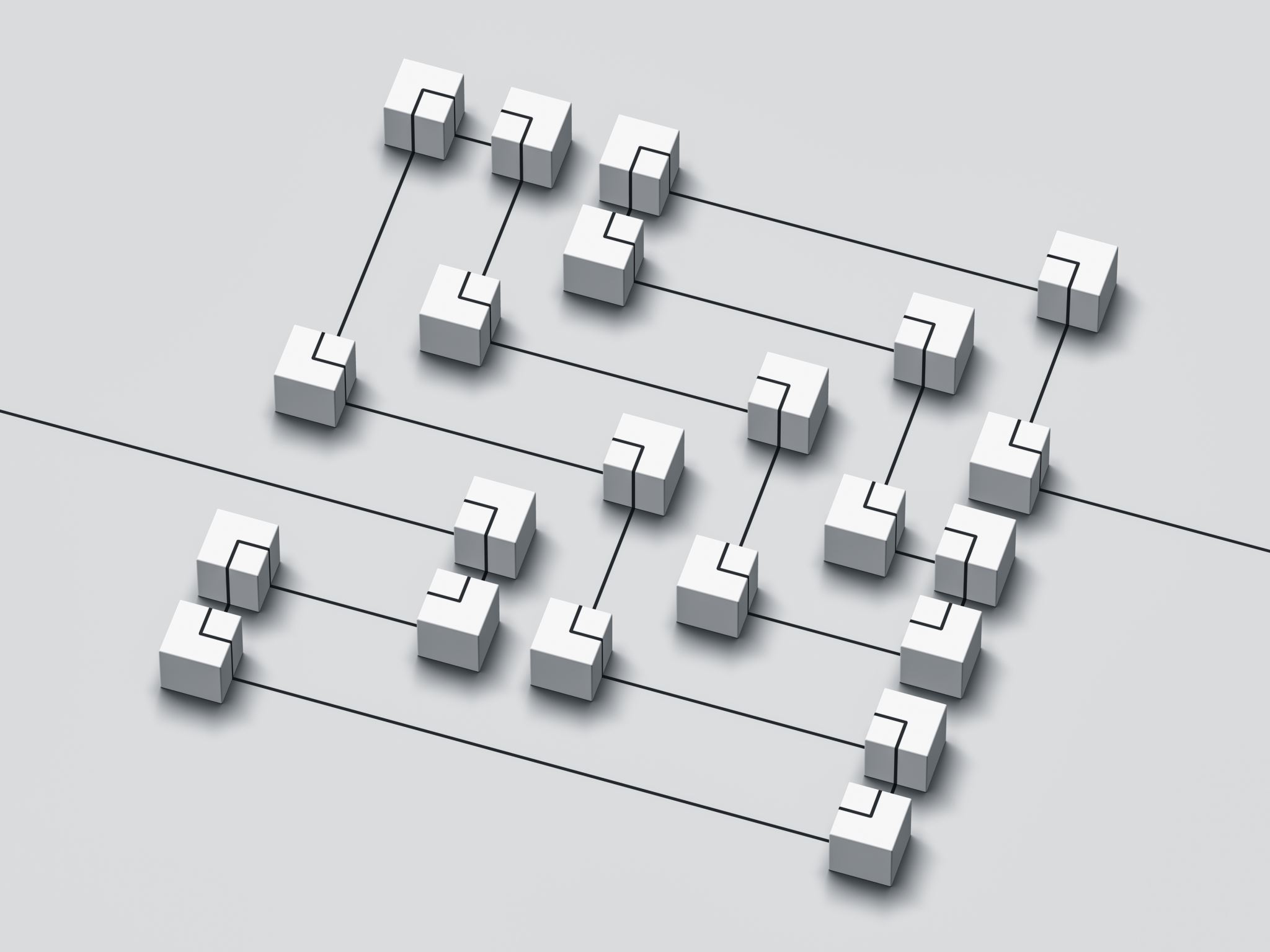 Organization
Organization: SLOs guide the organizational and development of course materials so that course components align with the intended SLOs.
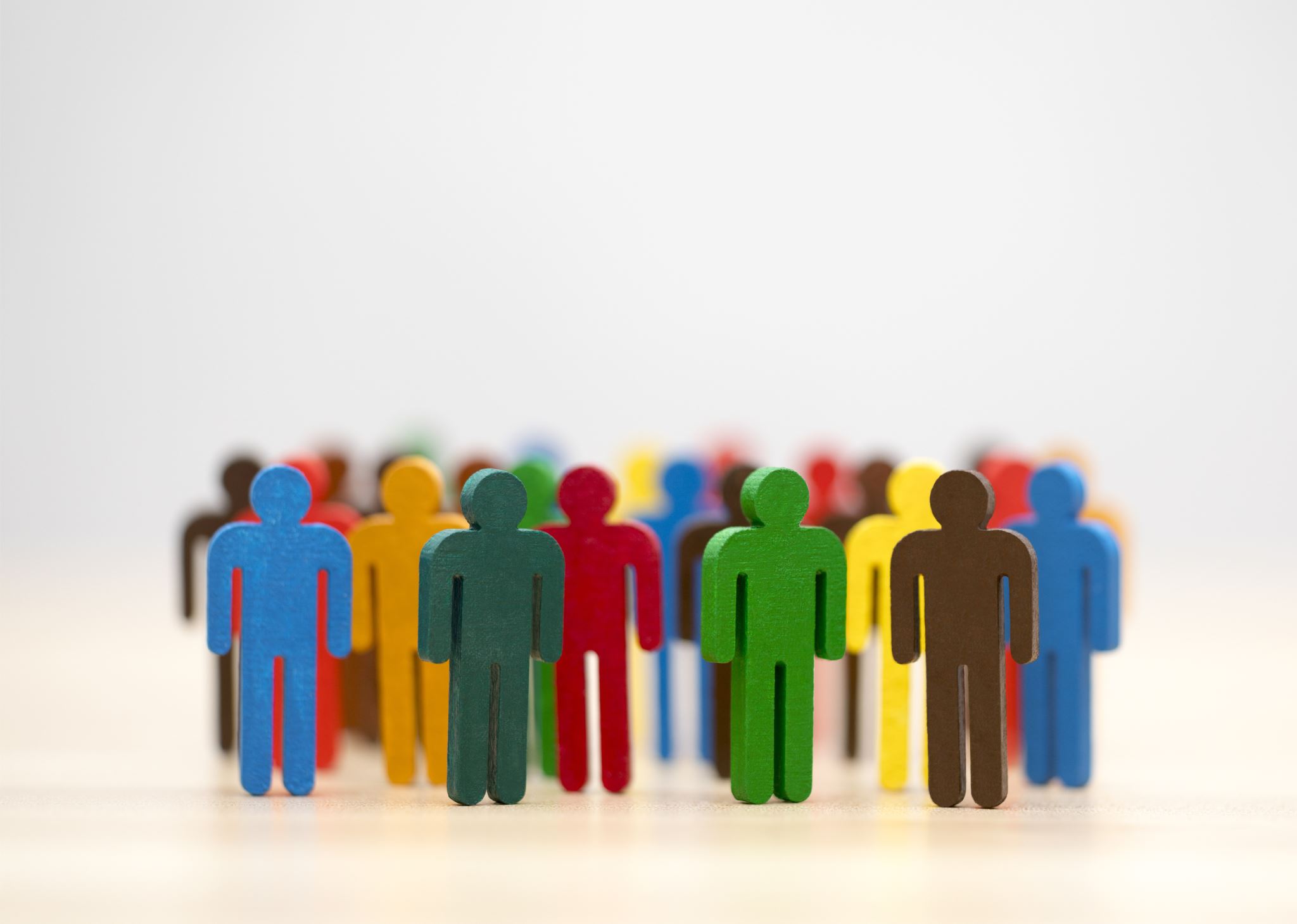 Accountability
Accountability: SLOs help demonstrate the value and effectiveness of the courses to stakeholders such as accreditors.
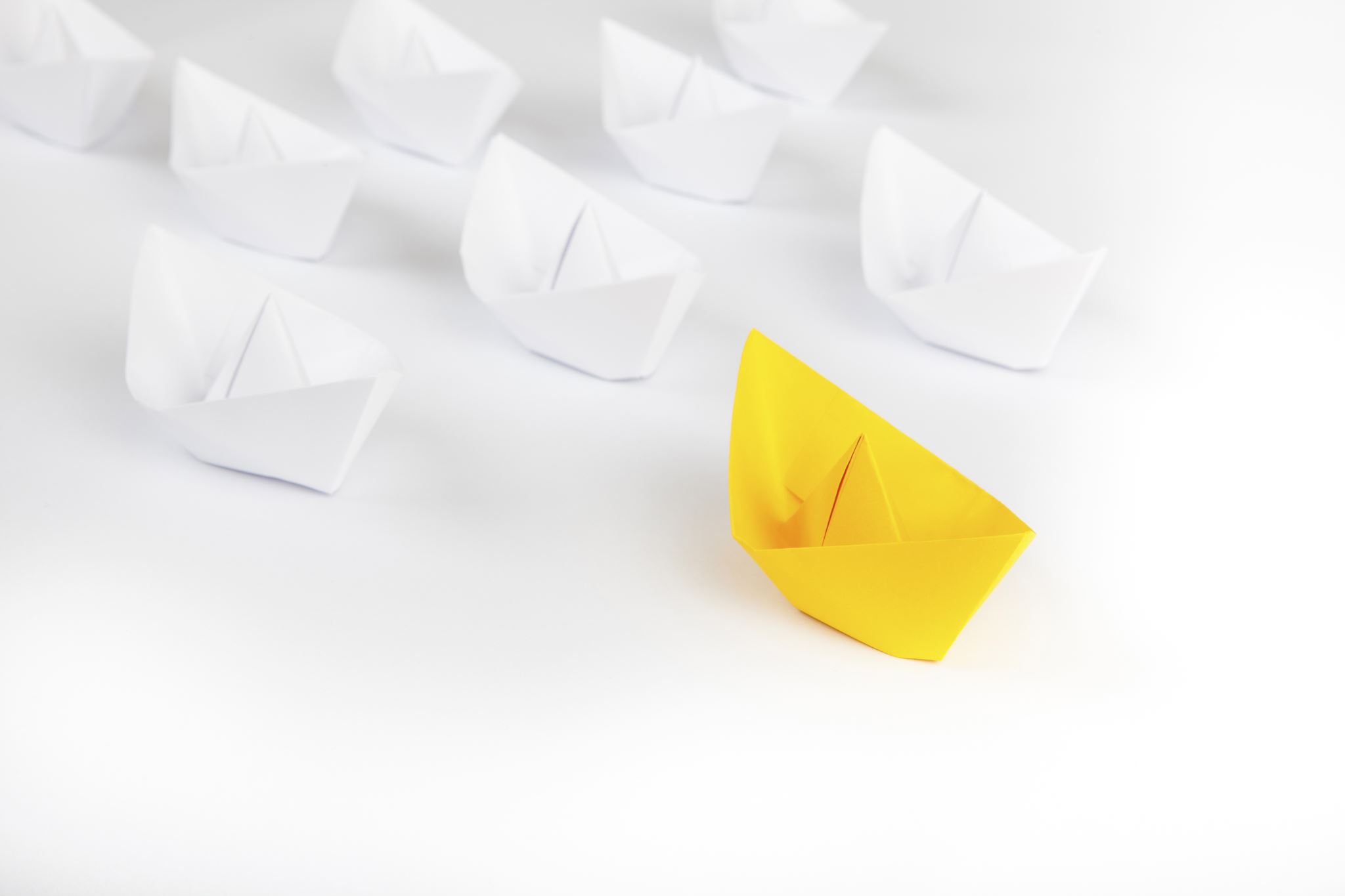 Improvement
Improvement: SLOs guide the process of continuous improvement by helping a faculty member determine the knowledge, skills, and competencies where students are excelling but where students are struggling.
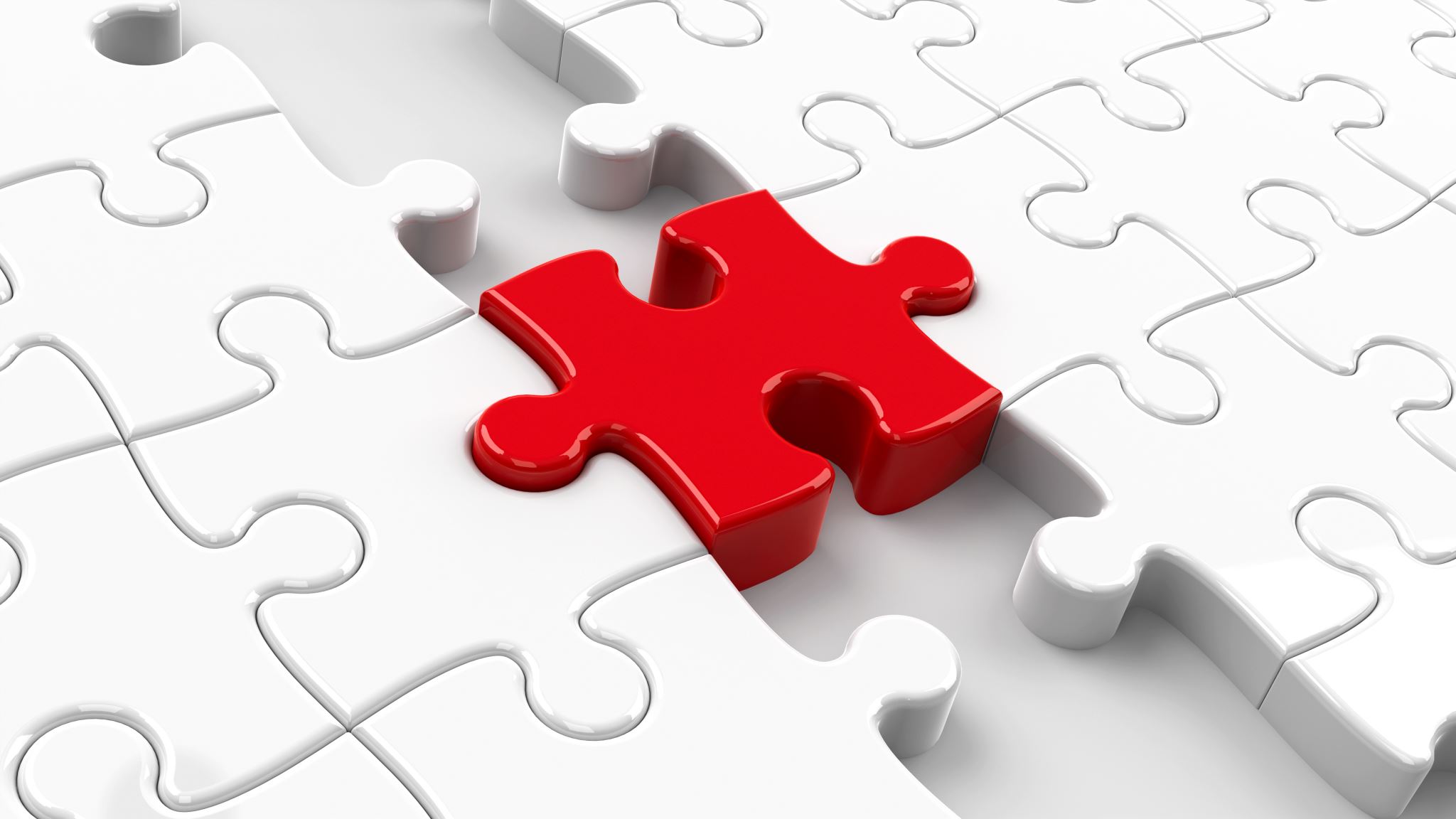 Transparency
Transparency: SLOs clearly determine what students are expect to know and achieve at the completion of a course.
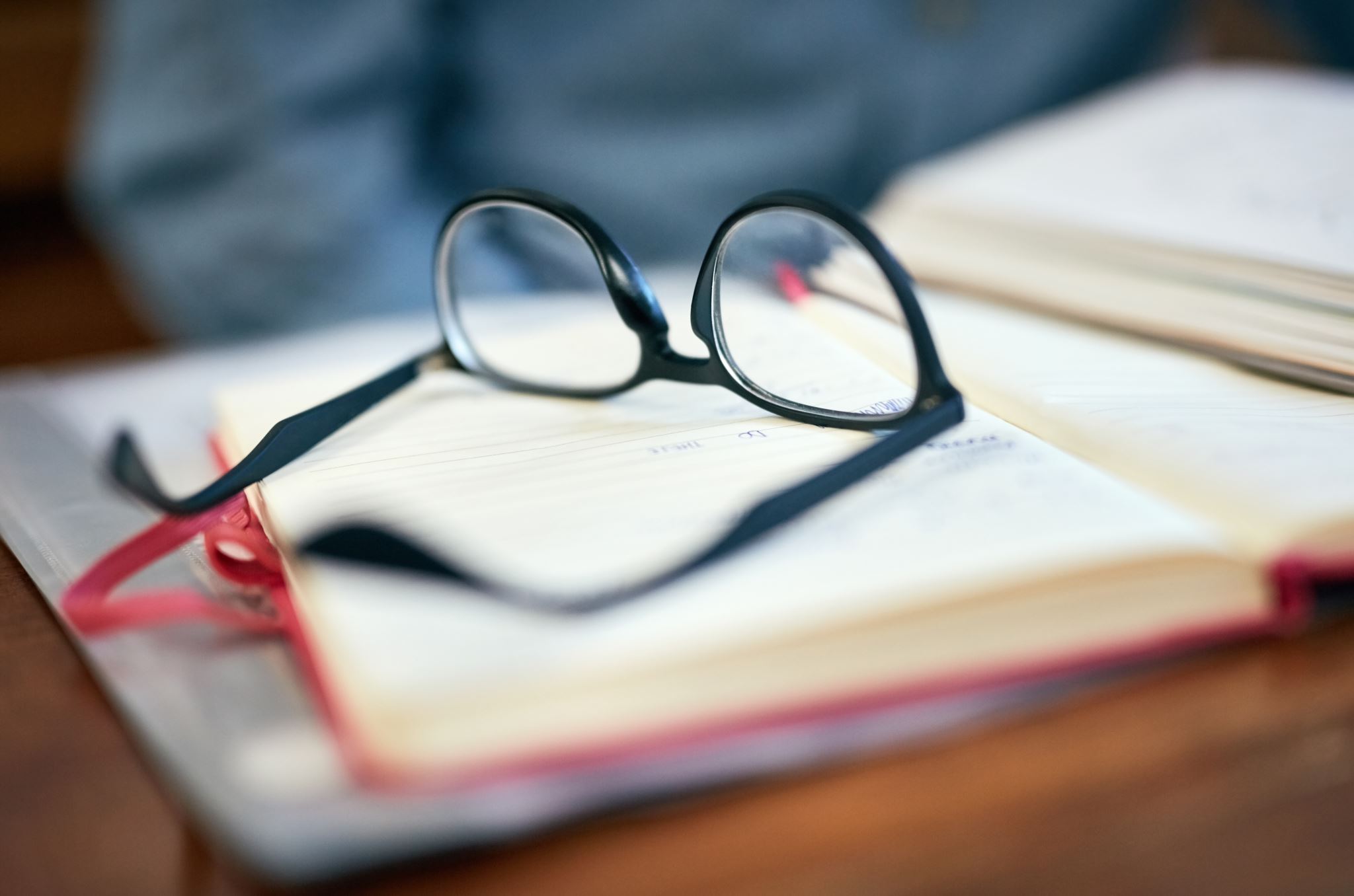 Writing Course SLOs
What do I want students to learn as a result of completing this course?
Writing Effective Course SLOs
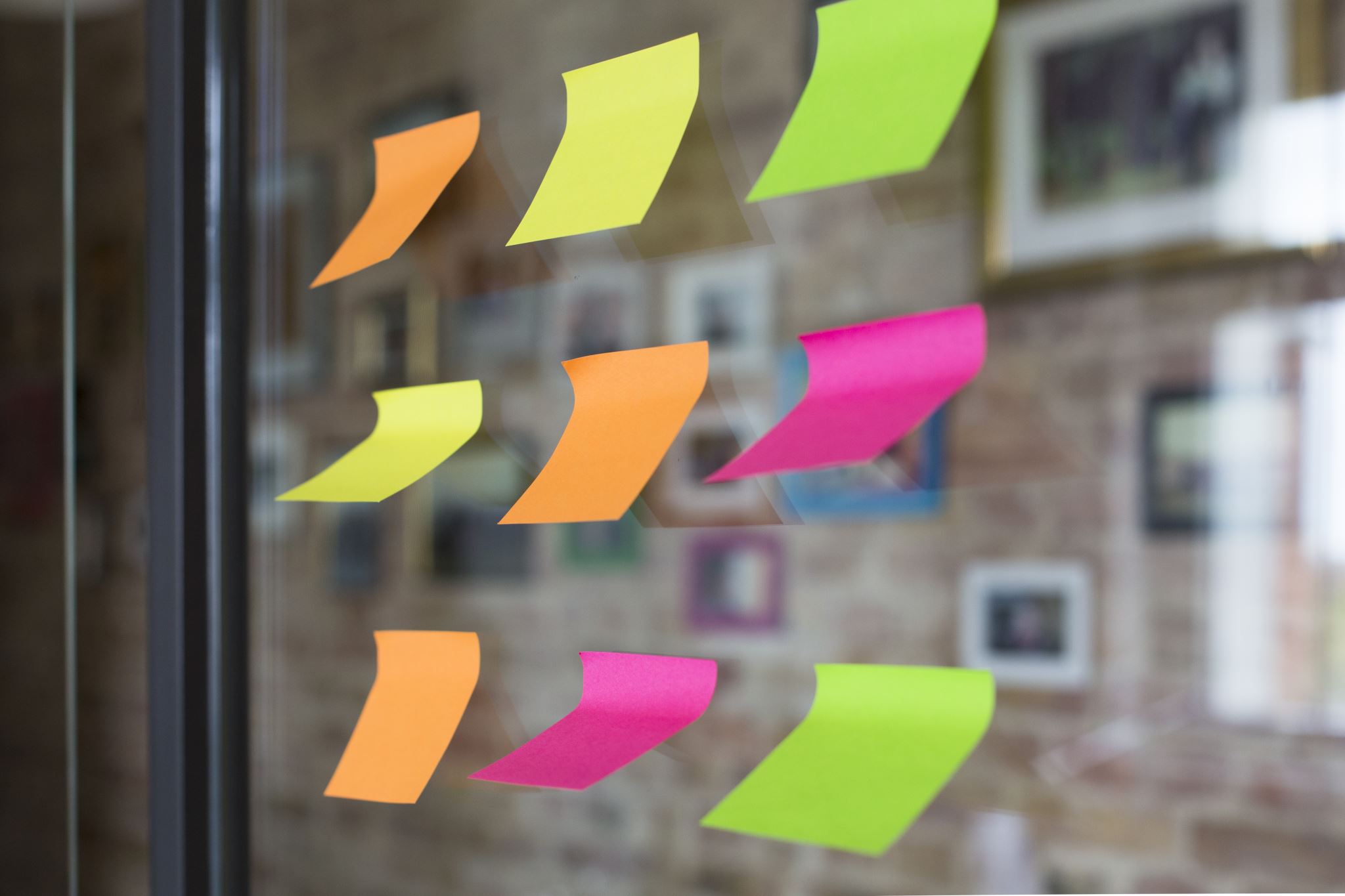 Action Verbs
We want to use active verbs that specific observable and measurable outcomes. 
Analyze
Construct
Evaluate
Develop
Compare
Create
Demonstrate
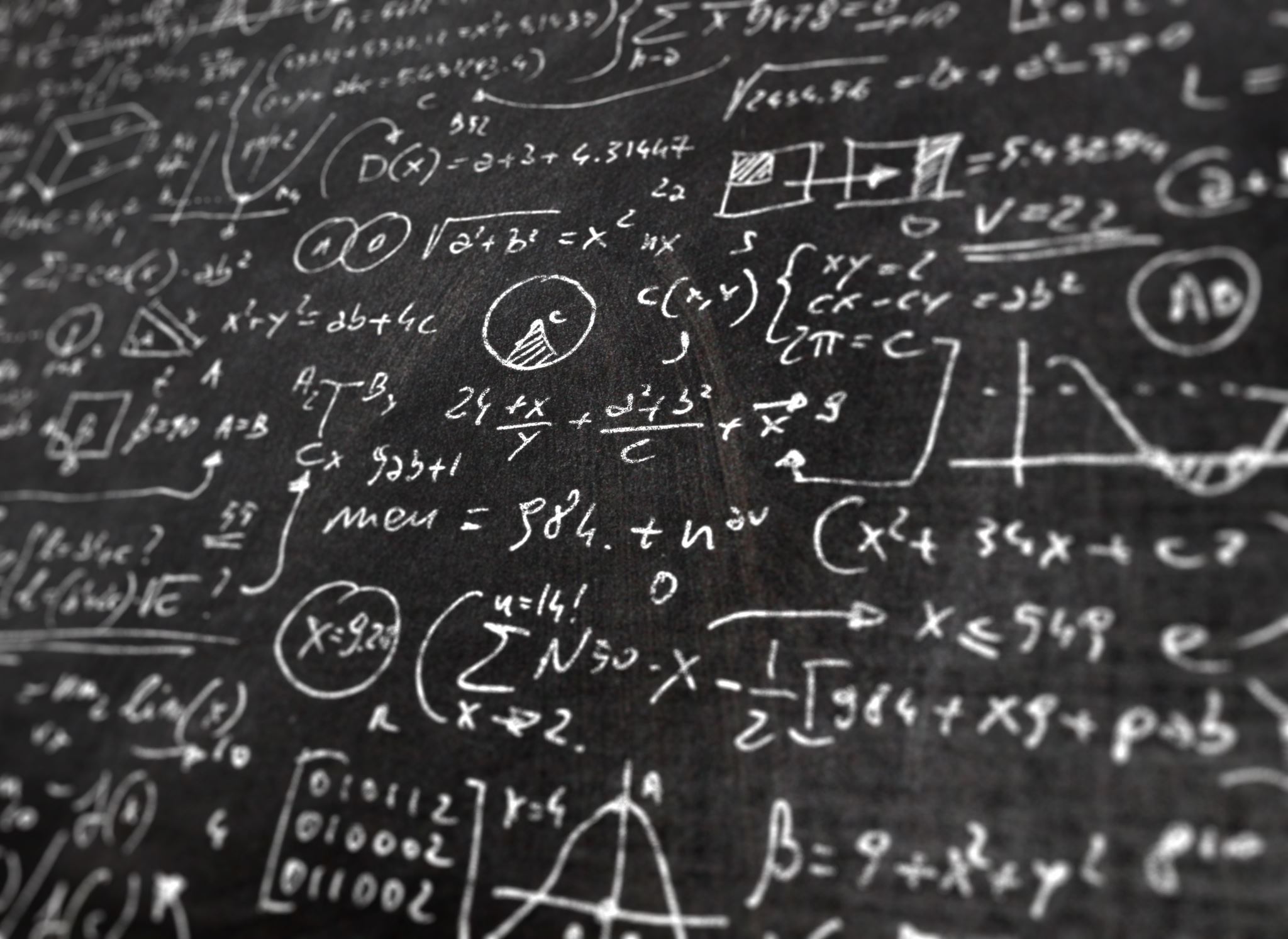 Action Verbs
Different verbs identify different levels of thinking skills.
Some verbs indicate basic cognitive skills while others indicate complex, higher-order or critical thinking skills.
What is best for your course?
Bloom’s Taxonomy
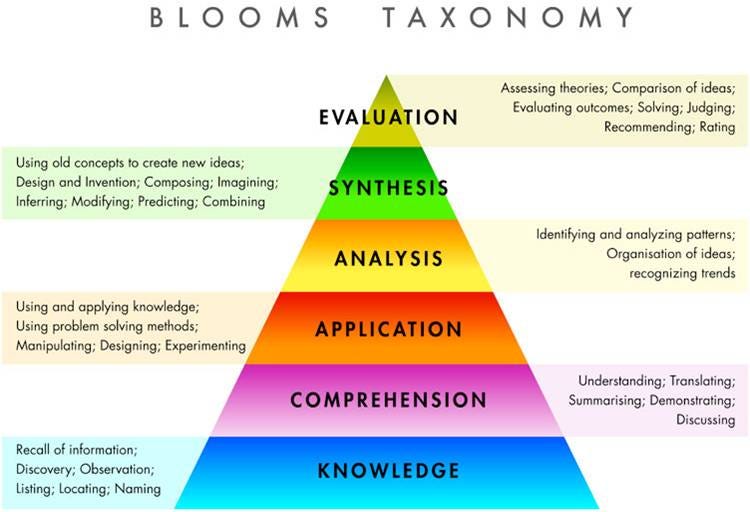 Higher-Order Critical Thinking




        






Lower-Order Recall
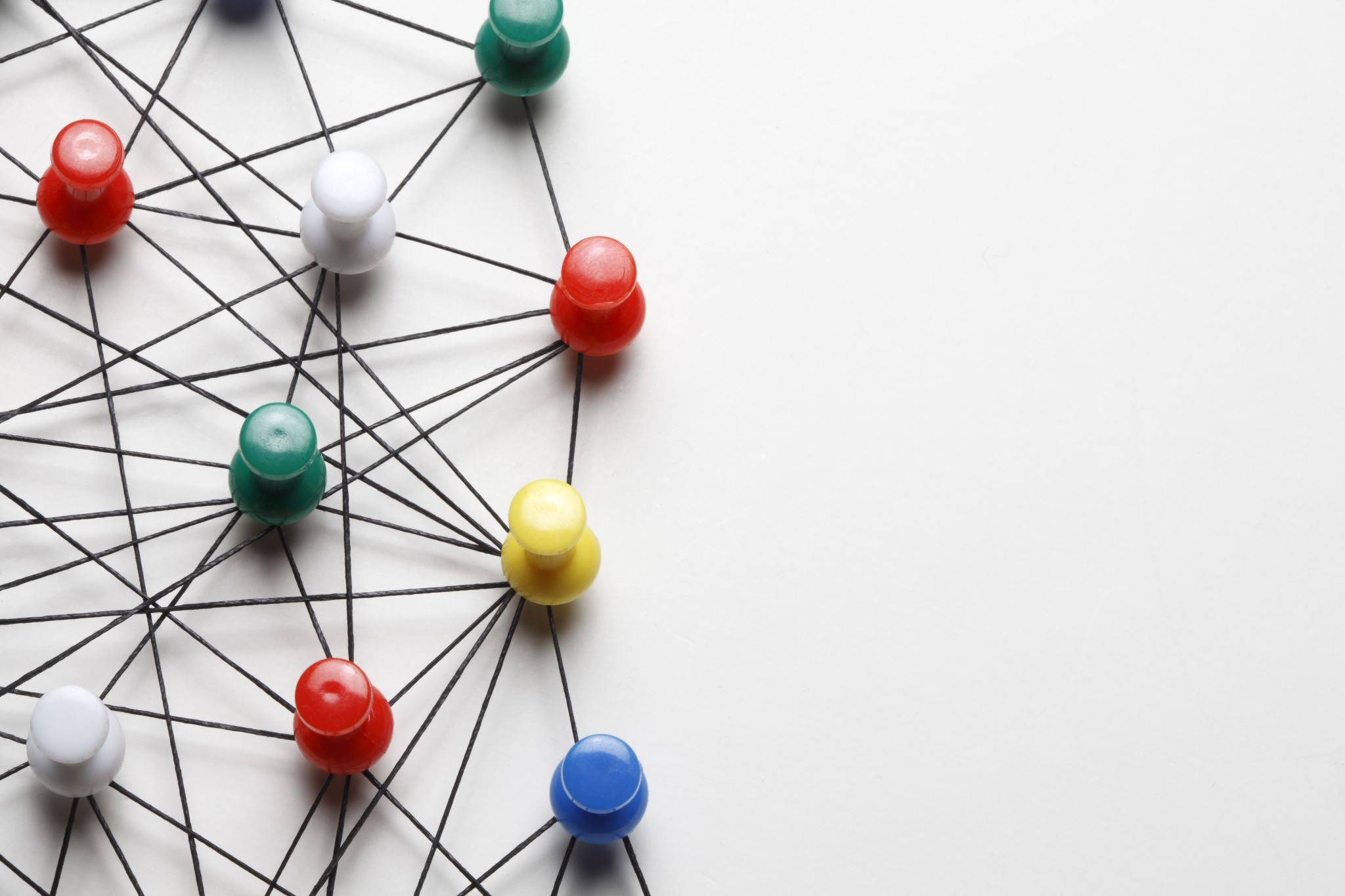 Bloom’s Taxonomy
Evaluation: To judge the quality of something based on its adequacy, value, logic, or use.
Synthesis: To create something, to integrate ideas into a solution to propose an action plan to formulate a new classification scheme.
Analysis: To identify the organizational structure of something to identify parts, relationships, and organizing principles.
Application: To apply knowledge to new situations to solve problems.
Comprehension: To understand, interpret, compare and contrast, explain.
Knowledge: to Know specific facts, terms, concepts, principles, or theories.
Course Considerations
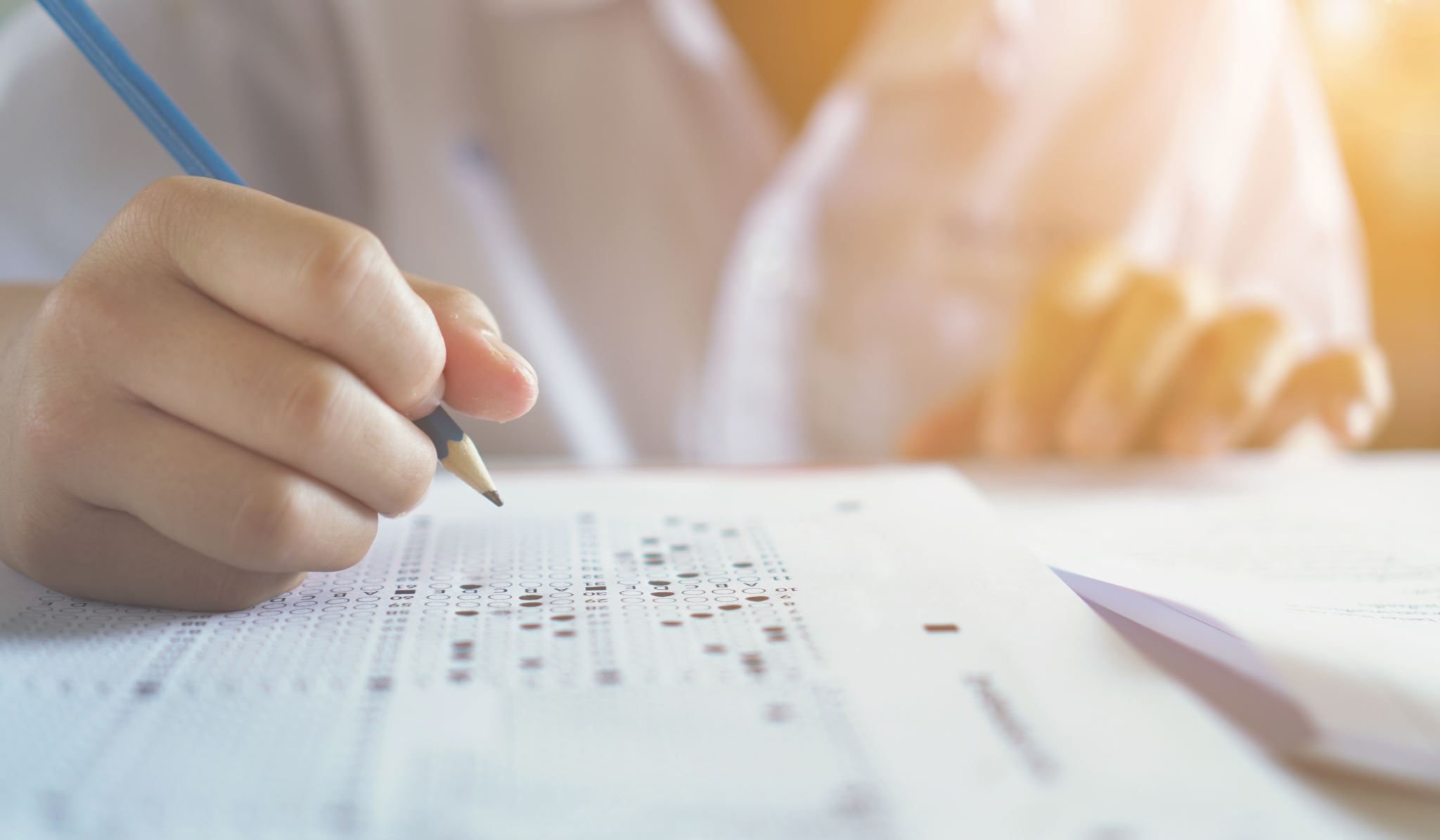 Tips
Focus on limiting the Course SLOs.
Focus on aligning the course SLOs to Program and General Education Assessment Plans
Focus on knowledge and skills that are central to the course topic and the discipline.
Focus on overarching or general knowledge and/or skills, rather than on small, trivial details.
Focus on the learning that results from the course rather than describing the lessons, activities, or assignments in the course.
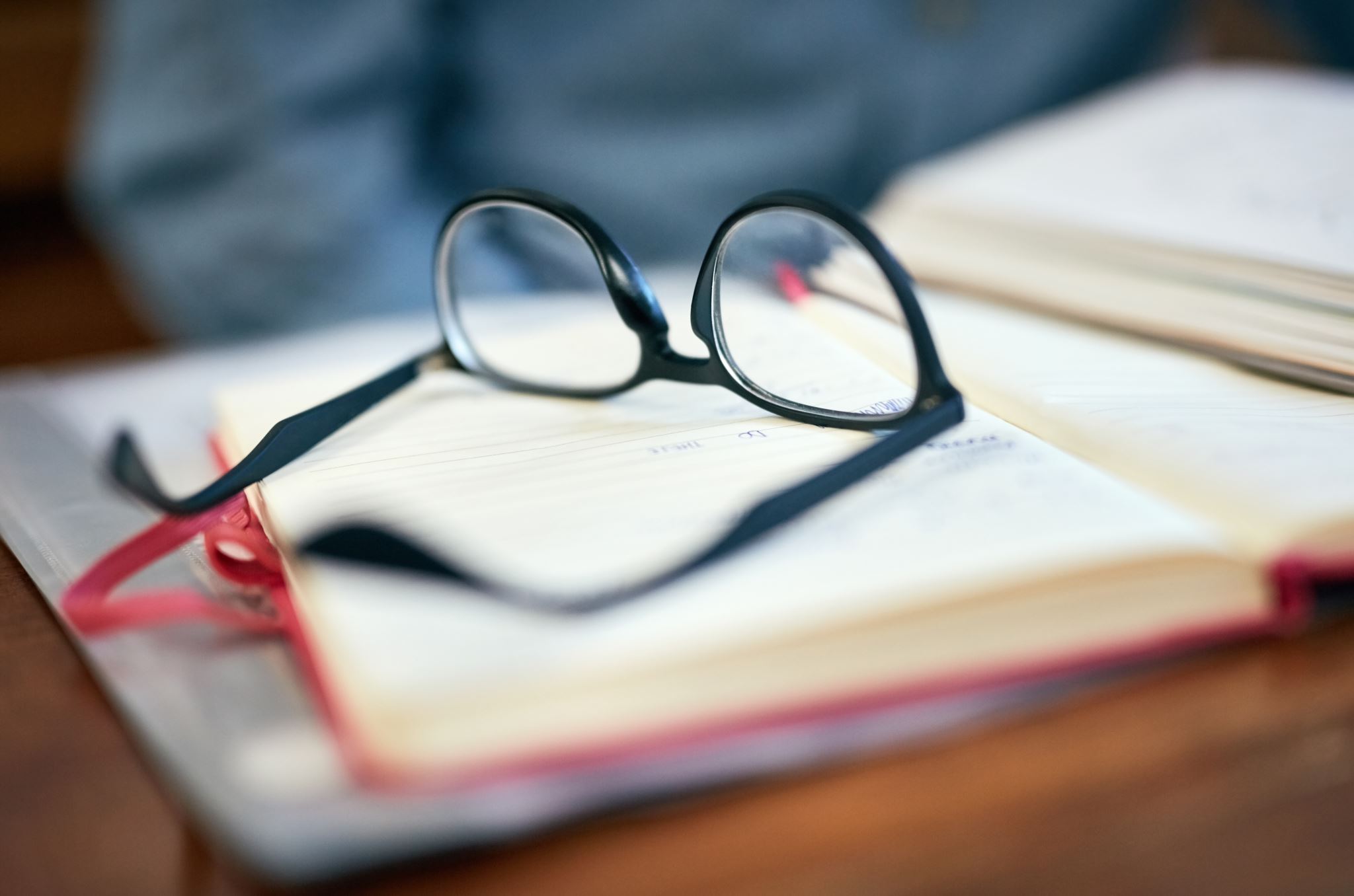 Assessing Course SLOs
Determine how you will measure whether students have achieved the SLOs.
Test Questions
Essay Questions
Oral Presentations
Essays
Example Course SLOs
Example 1
Weak: The student will be able to understand human development theory.
Better: The student will be able to identify and describe two major theories of human development.
Example Course SLOs
Example 2
Week: The student will be able to appreciate music from other cultures.
Better: The students will be able to identify the charactersitcis of music from other cultures.
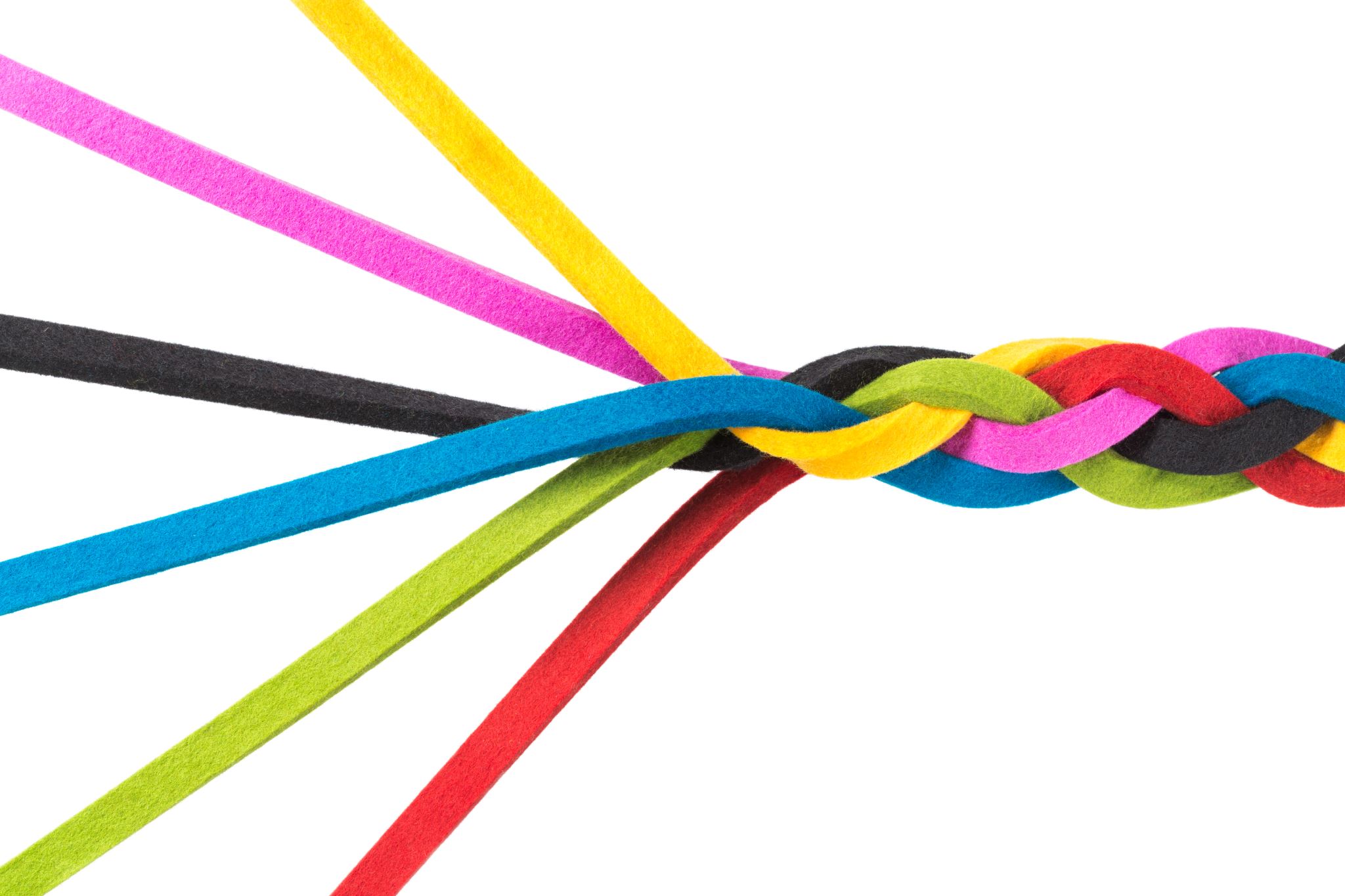 Activity
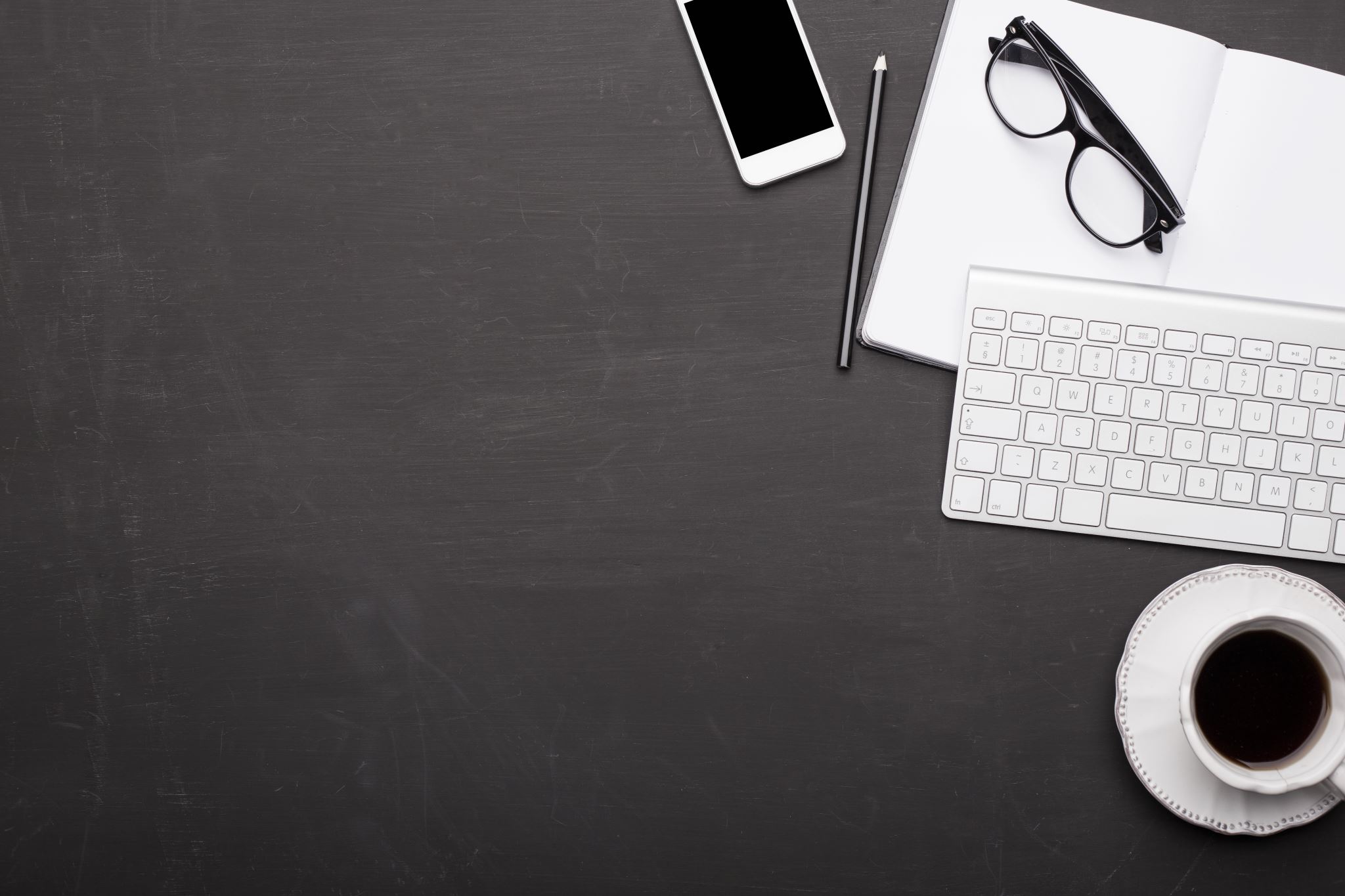 Questions
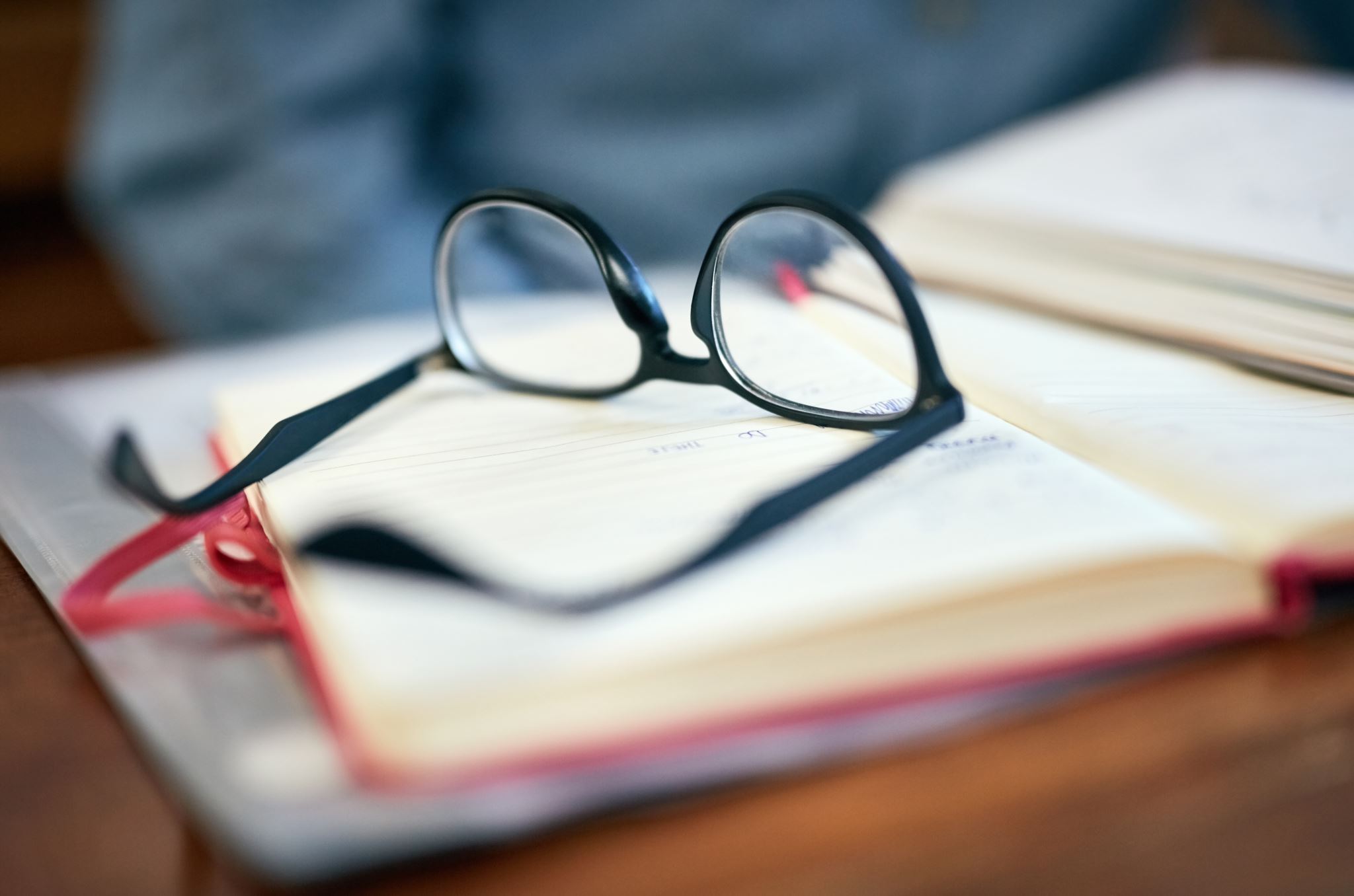 Review Course SLOs
lindseygrahamguinn@gmail.com